Equivalent Fractions and Comparing Fractions
“Fish Lake”
What is a fraction?
A fraction is a comparison of two numbers. Two two numbers compare the parts to the whole. 
The numerator (top number) represents the parts you have. The denominator (bottom number) is the number of parts in a whole.
Numerator              9            Part 

Denominator        11          Whole
Equivalent fractions
Definition: Different fractions that name the same number.
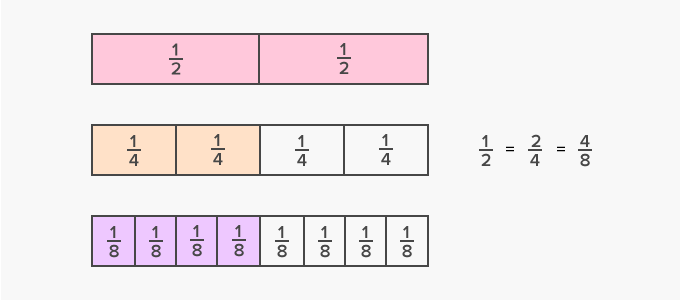 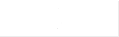 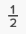 The shaded boxes are just parts of same part of the whole group.
one half is equal to two fourths, which is also equal to four-eighths
Making Equivalent Fractions
Multiply the top and bottom by the same number to get an equivalent fraction.
Divide the top and bottom by the same number to get an equivalent fraction.
10   ÷   2   =  5                         10   × 3  =  30  
12  ÷    2   =  6                         12   × 3  =  36
Equivalent Fractions on a Number Line
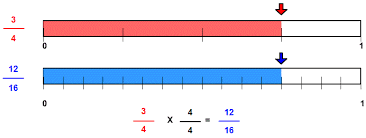 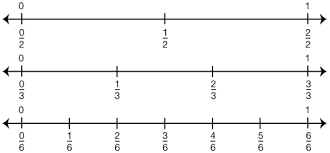 Equivalent Fractions on a Number Line
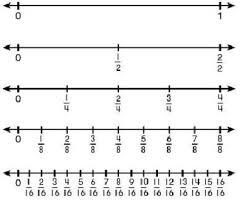 Pick out the equivalent fractions on these number lines.
Use a multiplication chart to find equivalent fractions.
Find the numbers you want to use.
Stack them on one another. Each set of numbers is an equivalent fraction.
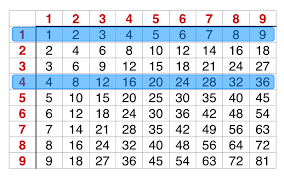 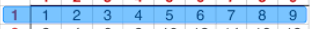 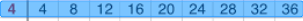 Using Tables for Equivalent Ratios
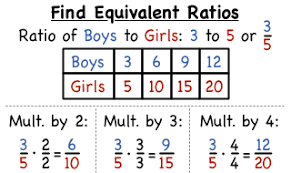 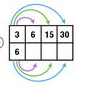 12       30      60
Practice
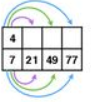 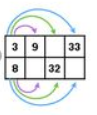 Assessment
Write three fractions that are equivalent to each fraction. 
⅔
¾
18/20
6/27
50/100
[Speaker Notes: Have students compare answers with a shoulder partner. If answers are not all the same ask students if they are both correct and why?]
Game time!
Let’s play some Fish Lake! 
In Fish Lake, you will practice your fractions by fishing.
You will practice identifying fraction values using a number line. 
You will also get to learn some Native American history.
Comparing fractions
To be able to compare fraction you will need to use your knowledge of equivalent fractions to create fractions with common denominators (the same denominator) so that you can compare. You also can use the number line method.
Comparing fractions
4/6 is bigger because it is further to the right on the number line.
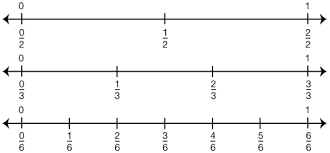 Or you can find a common denominator and see which one has more parts.
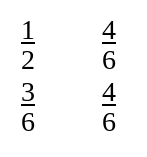 Comparing fractions on a number line
Try both methods
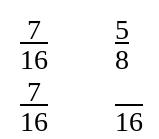 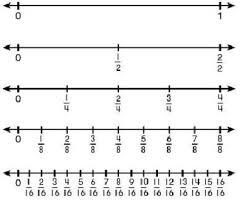 On your own
Game time
Use Fish Lake to practice your math skills.
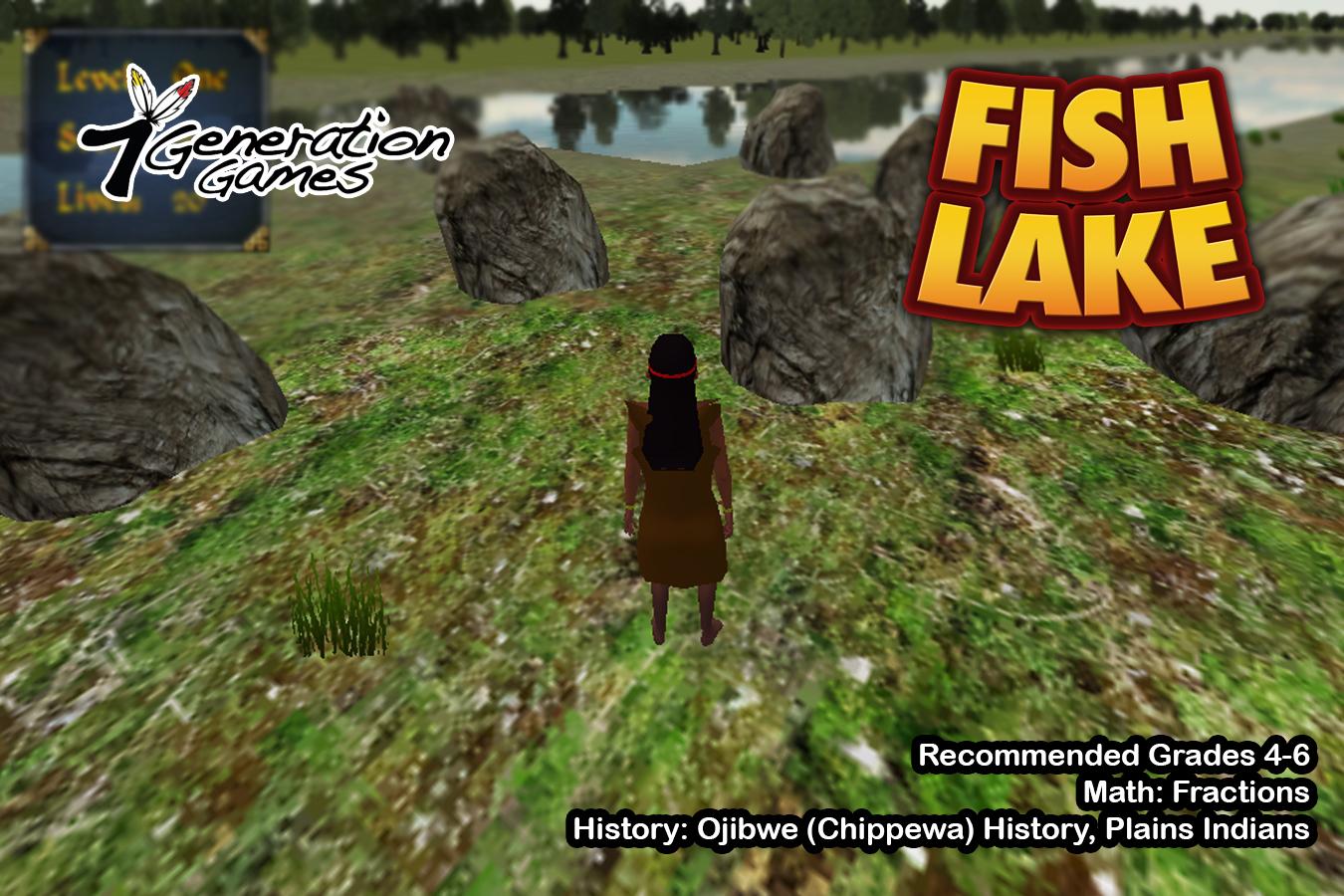